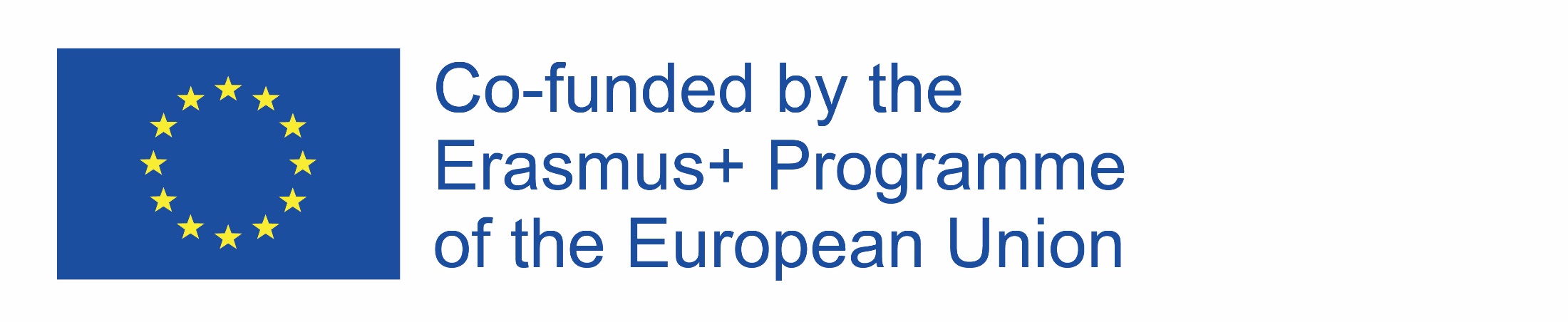 TŘÍDĚNÍ JE SKVĚLÉ!!!
WebQuest je určen pro 9. třídy základních škol.
Cíl: upevnění informací v oblasti ochrany životního prostředí,
 prohloubení znalostí žáků 
o ochraně životního prostředí.

Autorem projektu je: Joanna Lemirowska - Wronka
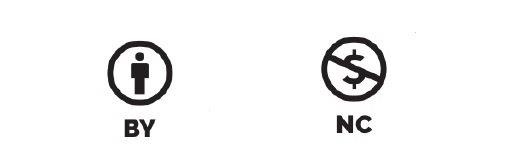 OBSAH
1. Úvod
2. Zadání
3. Proces
4. Zdroje
5. Hodnocení
6. Výsledky
7. Příručka pro učitele
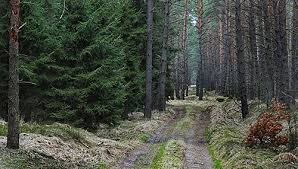 ÚVOD
Představ si, že jdeš s přáteli 
na procházku do lesa. 
Chceš si odpočinout a příjemně strávit čas.  			Chceš přivonět 
			k hezkým květinám, 

		
najít houby 
a uvidět veverku nebo motýla.
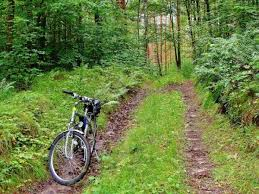 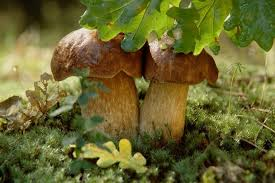 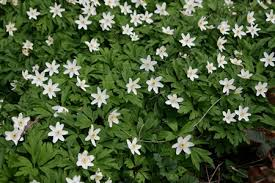 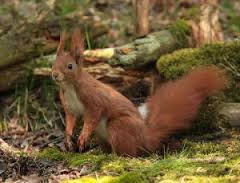 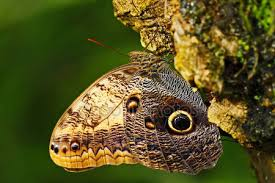 ÚVOD
Vejdeš do lesa, a tam...
Vidíš...




		
ODPADKY!!!
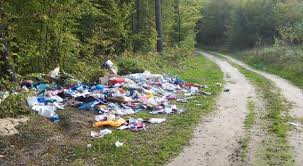 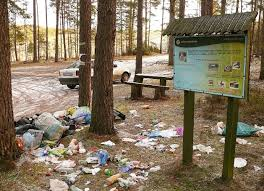 https://www.youtube.com/watch?v=lU3h3_PE6w0
ÚVOD
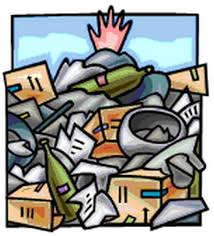 To není příjemný pohled... Každý z nás má rád přírodu a čisté,
 příjemné prostředí. 

Zamyslete se, co je potřeba udělat, 
aby k takovým situacím nedocházelo? Aby se každý z vás
mohl těšit krásou přírody,  
aby nám komunální odpad neležel pod nohama, aby se snížilo množství odpadků.

Při realizaci tohoto projektu budete mít možnost tento problém vyřešit. Bude do VAŠE PRÁCE, sami vyhledáte informace a najdete řešení. 


Dozvíte se, co bychom měli udělat, aby se snížilo množství odpadu. 
Pochopíte, proč jsou tyto činnosti tak moc důležité pro všechny lidi.
Povzbudíte jiné k zavádění změn na Zemi a budete odborníky v této oblasti.
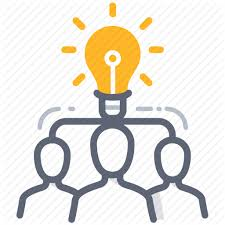 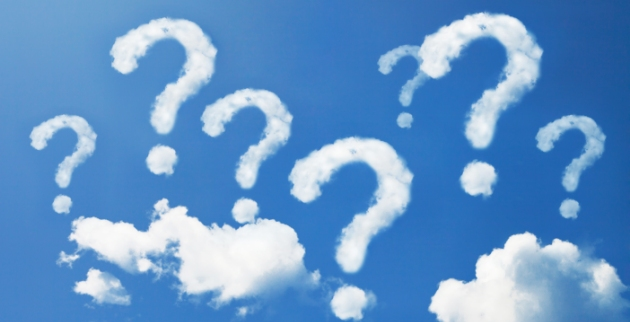 Zadání
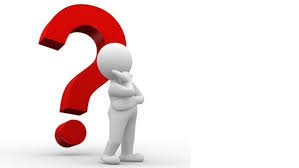 Co budete dělat???

Odpovíte na otázky:
Jaká rizika /nebezpečí/ vyplývají ze znečištění naší planety?
Co se dá udělat pro to, aby se snížilo množství odpadu a zlepšil stav prostředí?
Co je recyklace?
Co jsou biologicky odbouratelné výrobky?
V čem spočívá zužitkování odpadu?
V čem spočívá třídění odpadu?
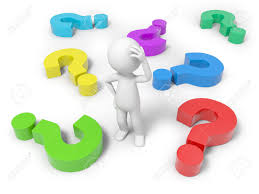 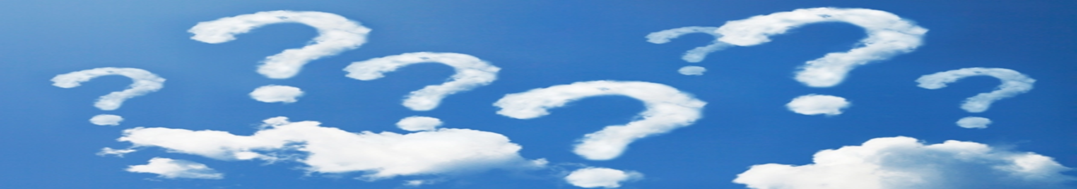 Zadání
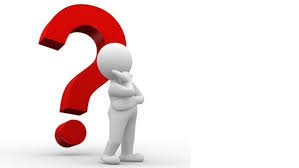 Co budete dělat???
Vytvoříte projekty informačních brožur souvisejících s riziky, která se nacházejí v otázkách.

Představíte (ukážete) své 
    projekty a projednáte je.

Společně vymyslíte a vytvoříte cvičení, které učí správnému (dobrému) třídění.
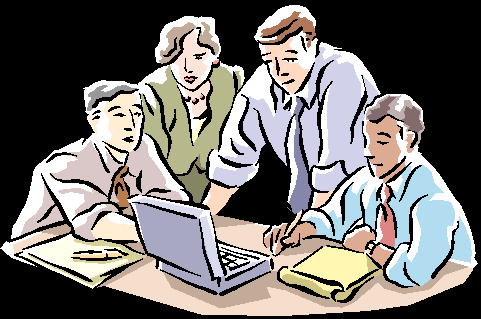 PROCES
ČÁST I
Budete rozděleni do dvou skupin.




Každá skupina dostane úkoly, které bude plnit.
PROCES
ÚKOLY KE SPLNĚNÍ
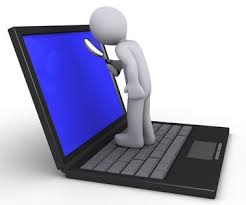 PROCES
ÚKOLY KE SPLNĚNÍ
Projekty brožur vytvořte na počítači za pomoci Microsoft PowerPoint nebo Microsoft Word.
PROCES
ČÁST II

Představte své brožury, vysvětlete jejich problematiku (odpovězte na otázky).
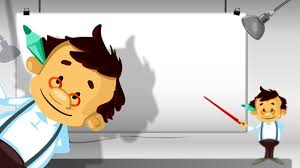 PROCES
ČÁST III
Vytvořte společnou práci:
cvičení, které učí správnému (dobrému) třídění
v podobě
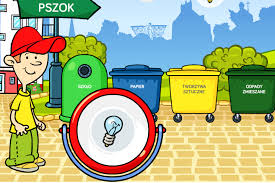 Multimediální hry za využití počítače
Desky s barevnými kontejnery na třídění a obrázky prezentujícími odpad
NEBO
PROCES
Na realizaci projektu máte čtyři týdny.
PRVNÍ TÝDEN
Seznámení s úkolem, rozdělení úkolů ve skupině, počáteční shromažďování informací.  
Hledání v internetových zdrojích, slovnících, příručkách, tématických knihách, letácích.
Vysvětlení těžkých pojmů (slov).
Výběr důležitých informací, které budou snadno srozumitelné pro žáky z druhé skupiny.
I
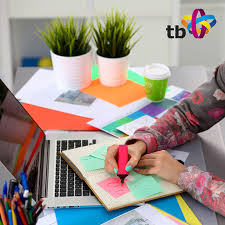 PROCES
DRUHÝ TÝDEN

Odpovědi na otázky.

Vytvoření brožur - společné rozhodování o způsobu psaní těchto informací a vytipování míst na grafiku, obrázky nebo fotografie.
PROCES
TŘETÍ TÝDEN

Vytvoření brožur - společné rozhodování o způsobu psaní těchto informací a vytipování míst na grafiku, obrázky nebo fotografie.

Zvládnutí umění dovednosti prezentace informací obsažených v albu, vysvětlení problematiky.
PROCES
ČTVRTÝ TÝDEN

Prezentace projektů s brožurami na první hodině biologie, vysvětlení problematiky prezentované v projektech.

Společné vytvoření cvičení, které učí správnému třídění.
PROCES
Informace nezbytné pro přípravu zadání hledejte na uvedených internetových stránkách, nebo na jiných, které znáte.

Nezapomeňte do vašich prací umístit:
1. Jména a příjmení žáků, kteří ji připravili.
2. Odpovědi na položené otázky.
3. Informace v zajímavé, estetické (hezké), vyčerpávající, různorodé formě. Použijte vlastní fantazii a dovednosti.
4. Každá skupina prezentuje svoji práci ve třídě samostatně.

Nezapomeňte pracovat v souladu s pokyny.
Každý z vás by se měl aktivně účastnit práce. Měli byste vzájemně spolupracovat!
PROCES
PAMATUJTE, že vaši práci bude hodnotit 
učitel, proto:

ji připravte pečlivě,
dohlédněte, aby odpovědi na otázky byly 
správné a kompletní,
pamatujte, že shodná spolupráce poskytuje skvělé efekty! (výsledky)
ZDROJE
knihy - učebnice biologie-Puls života. 3, vydavatelství Nowa Era, autoři: Beata Sągin, Andrzej Boczarowski, Marian Sęktas
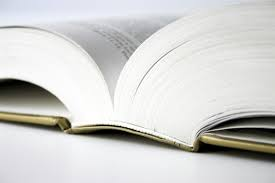 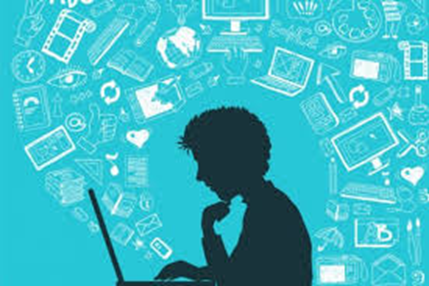 ZDROJE
sítě - vyhledávání internetových stránek souvisejících s ochranou životního prostředí z hlediska zlepšení prostředí, likvidace odpadu, třídění odpadu.
https://cs.wikipedia.org/wiki/Hlavn%C3%AD_strana
http://antiskola.eu/cz/referaty/15930-ochrana-zivotniho-prostredi 
http://antiskola.eu/cz/referaty/11128-odpady
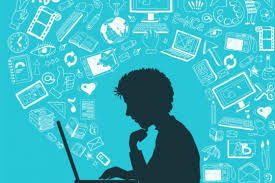 ZDROJE
http://antiskola.eu/cz/referaty/11111-likvidace-odpadu 
https://www.obecbolehost.cz/trideni-odpadu
http://antiskola.eu/cz/referaty/18861-hospodareni-s-odpady-v-cr 
http://www.puruplast.cz/trideni-odpadu-ma-smysl/
http://antiskola.eu/cz/referaty/46039-ekologie-a-trideni-odpadu 


MULTIMEDIÁLNÍ PREZENTACE o ochraně životního prostředí, související s likvidací odpadu.

Filmy týkající se prostředí. 

Při samostatném hledání informací v internetu používejte hesla: ochrana životního prostředí, zlepšení stavu prostředí, biodegradace, likvidace odpadu, recyklace, třídění odpadu, skládky odpadů
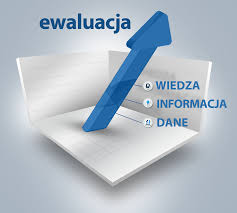 HODNOCENÍ
HODNOCENÍ
HODNOCENÍ
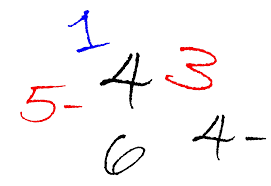 HODNOCENÍBODOVÁNÍ
VÝSLEDKY
JAKÉ PŘÍNOSY MÁ PRO VÁS REALIZACE TOHOTO PROJEKTU?

1. Naučili jste se získávat informace na základě různých zdrojů, mj. internetu, a následně tyto informace zpracovávat.
2. Zdokonalili jste se v používání moderních nástrojů a metod informačních a komunikačních technologií.
3. Naučili jste se spolupracovat ve skupině.
4. Uvědomili jste si, jakým rizikem je odpad pro životní prostředí.
5. Poznali jste způsoby omezování negativního vlivu člověka na životní prostředí.
6. Přesvědčili jste se, že třídění odpadu není obtížné.
PŘÍRUČKA PRO UČITELE
WebQest lze použít na hodinách biologie pro deváté třídy a také na třídnických hodinách v libovolné úrovni vzdělávání.
Doba realizace projektu by měla být uzpůsobena možnostem žáků - rozhoduje o tom učitel.
Při rozdělování do skupin je nutné zohlednit kognitivní možnosti žáků, jejich dovednosti, zájmy tak, aby byly vytvořeny optimální podmínky pro dosažení úspěchukaždé skupiny a individuálníspokojenosti z vytvořené práce.
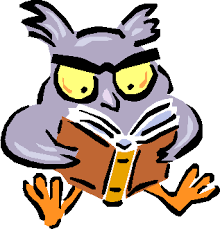 PŘÍRUČKA PRO UČITELE
Učitel by se měl dříve seznámit s Web Questem, aby zjistil, zda bude daný třídní kolektiv schopen splnit zadání projektu, a pokud uzná, že projekt je příliš obtížný, může provést jeho úpravu tak, aby realizace byla možná.
Učitel by měl důkladně analyzovat obsah projektu společně s žáky až do momentu, kdy žáci všemu porozumí. Měl by jim však spíše poskytovat podporu, rady, vysvětlivky, než hotová řešení.Taková metoda posiluje samostatnost.
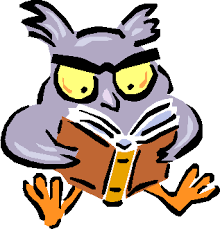 PŘÍRUČKA PRO UČITELE
Učitel požádá žáky, aby přinesli nezbytné materiály, nebo je zajistí sám.
Učitel by měl poskytovat žákům podporu při seznamování se zdrojovými materiály. Měl by vysvětlit nesrozumitelné názvosloví nebo odkázat na příslušný slovník. Především by měl žákům vysvětlit, aby neopisovali celé texty ze zdrojových materiálů, ale vybírali nejdůležitější informace. Učitel může ověřovat informace, kteréžáci vybrali.
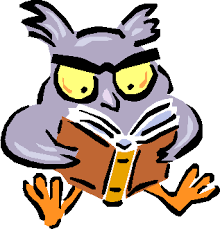 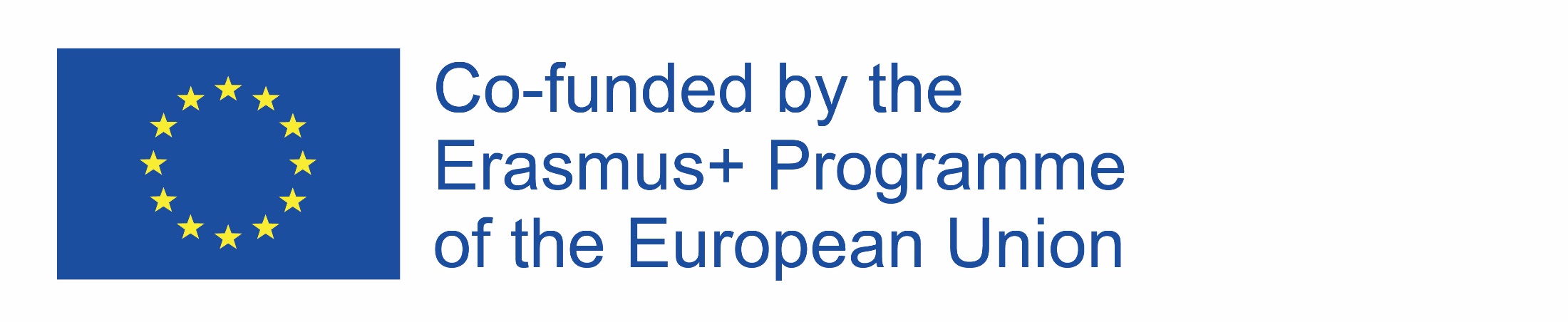 PŘÍRUČKA PRO UČITELE
Získané efekty práce žáků lze poskytnout k náhledu jiným žákům, např. ve školní knihovně, na speciálně připraveném místě na chodbě, kde mohou během přestávek držet službu žáci, kteří vysvětlí efekty své práce. 
Vytvořené brožury lze nakopírovat a rozdat žákům ostatních tříd za účelem šíření ekologického povědomí mezi neslyšící mládeží.
Žáci mohou za pomoci učitele, který vedl projekt, zorganizovat den ochranyživotního prostředí a prezentovatjiným žákům výsledky své práce.
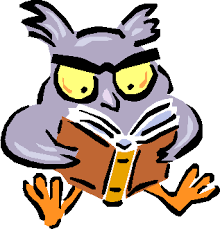 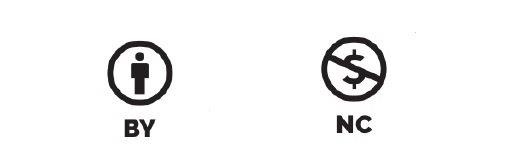